Medieval Liturgical Roots and the Documentation of the Western Canon
Women, Music, Culture Chapter Two
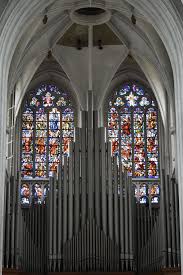 Judeo-Christian traditions impacted the formation of the Western art music canon
Public-sphere worship and rituals included music
Women were banned from participation in public-sphere liturgical music
In Orthodox Judaism, women were not allowed to sing in the presence of men
Women could not officially sing during the Christian Mass until after 1900
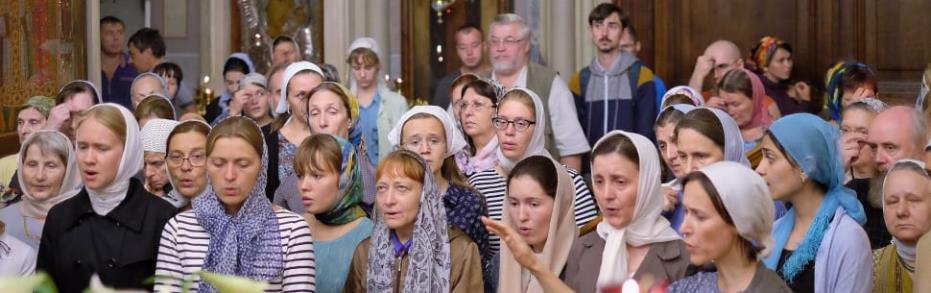 Music from public-sphere rituals was preserved by the Christian Church and was studied in educational settings
Written music was widely distributed. For centuries, texts were set in Latin.
Across cultures, a standard body of chant was used. Here is a Kyrie setting associated with the Christmas Mass. Source: Liber Usualis
Women were usually banned from accessing formal education.
Similarly, church-sponsored music education institutions (such as the schola cantorum) were only open to men and boys. Below, choir boys in 1899.
Convents were an exception—a place of educational and musical freedom for women
Hildegard von Bingen wrote a significant amount of music, much of which was performed in her convent
Baroque composer Isabella Leonarda also composed in her convent in northern Italy
Along with writing sacred vocal music, Leonarda is the first known woman to publish string sonatas.
Unlike Hildegard and Leonarda, most nun composers remain unnamed
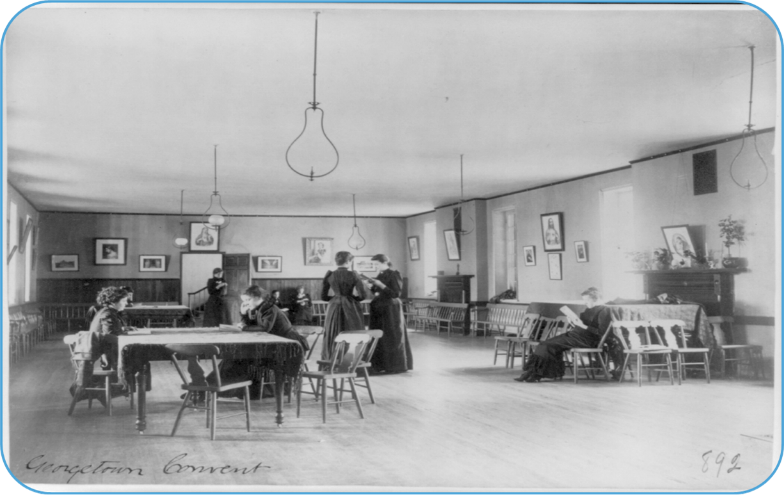 Even at the turn of the 20th century, women in professed religious communities had significantly better access to education than did other women.Left, women studying in a Georgetown Convent c. 1900 
Photo courtesy of the Library of Congress
Ancient traditions left a lasting impact on the Western art music canon
Some sacred genres eventually functioned as concert pieces rather than as liturgical works
Sacred genres written throughout the centuries are still performed and studied today
Mass
Motet
Magnificat
Vespers
Oratorio
Cantata
Anthem
Hymn
Passion 
Requiem
These works, and those who composed them, also became core components of musicological study
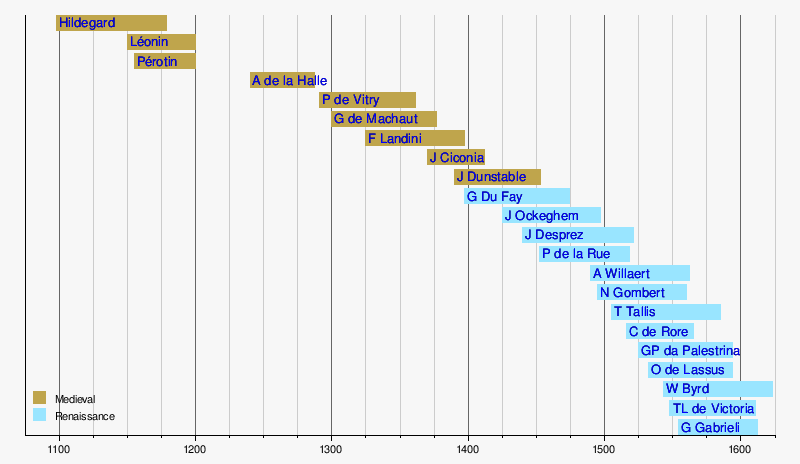 Preservation of a canon that initially restricted women contributed to the belief that women “could not” compose
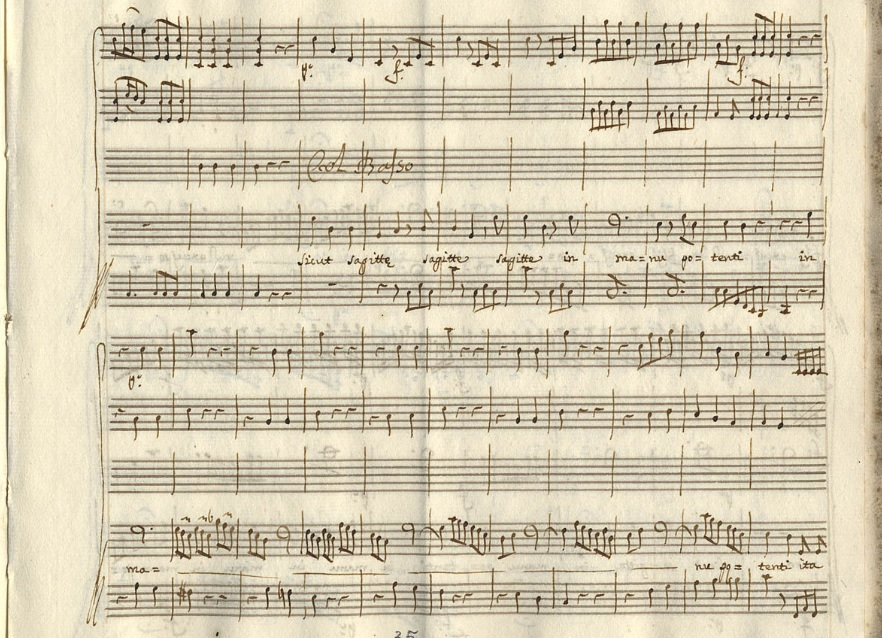 The vast majority of published sacred works by women date from the latter half of the 20th century to the present, due to educational and publication access.
The Chapter Examines Works by Early Nun Composers, as Well as Modern Works
Hildegard von Bingen   Isabella Leonarda
Mary Lou Williams      Sara Parkman